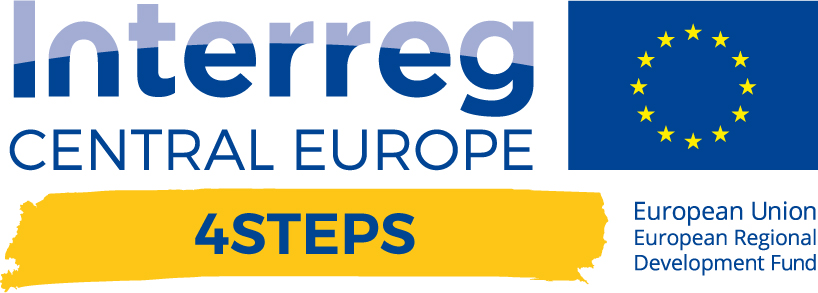 Focus in videconferenza
Business e sostenibilità: dalla teoria alla pratica
25 Marzo 2020 ORE 10:00-12:00 
Video conferenza
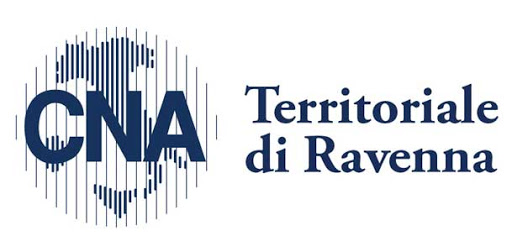 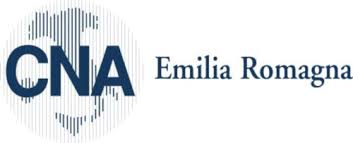 PROGRAMMA
Introduzione: Monia Morandi  - CNA RavennaFrancesco Matteucci - Innovation Manager: Economia, società e ambiente: è possibile sviluppare un business che metta insieme questi tre pilastri? Elisa Protti - CNA Emilia Romagna: Presentazione progetto europeo 4 STEPS finanziato dal Programma Interreg CENTRAL EUROPE.
Per informazioni e iscrizioni: Dott.ssa Monia Morandi Responsabile CNA Industria Ravenna Tel 0544 298781 – e-mail: industria@ra.cna.it